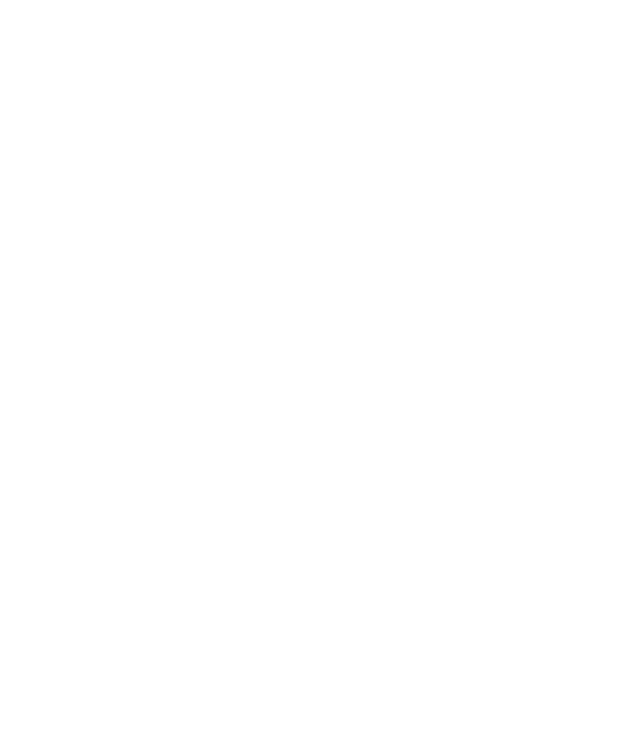 旧年中は格別の御引立を賜り、厚く御礼申し上げます。
本年も相変わりませずご愛顧のほど よろしくお願い申し上げます。